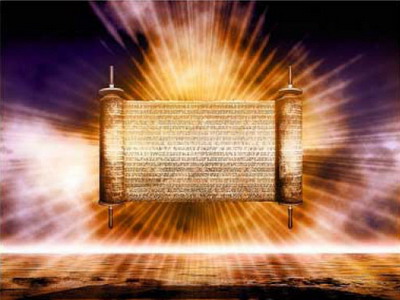 立約的神(二)
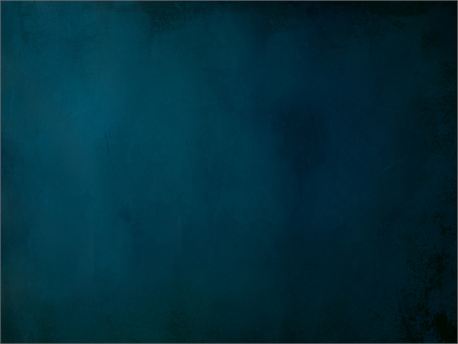 聖經中重大的立約
亞當之約
挪亞之約
亞伯拉罕之約
摩西之約
大衛之約
耶穌基督之新約
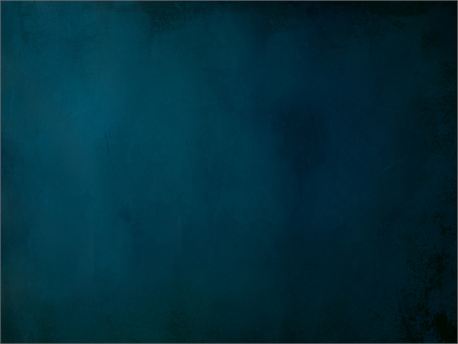 亞當之約
創 2:15-17
耶和華神將那人安置在伊甸園，使他修理，看守。(16)耶和華神吩咐他說：「園中各樣樹上的果子，你可以隨意吃，(17)只是分別善惡樹上的果子，你不可吃，因為你吃的日子必定死！」
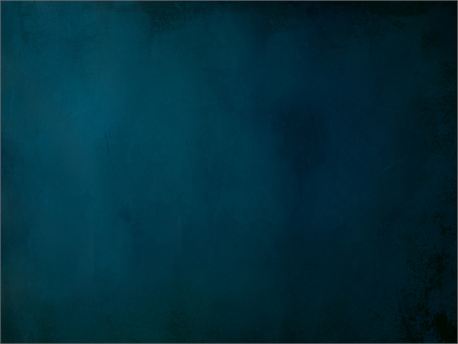 挪亞之約
創 9:1-13
神賜福給挪亞和他的兒子，對他們說：「你們要生養眾多，遍滿了地。(2)凡地上的走獸和空中的飛鳥都必驚恐，懼怕你們，連地上一切的昆蟲並海裡一切的魚都交付你們的手。(3)凡活著的動物都可以作你們的食物。這一切我都賜給你們，如同菜蔬一樣。
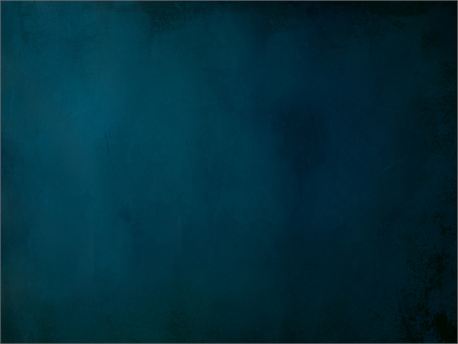 挪亞之約
(4)惟獨肉帶著血，那就是他的生命，你們不可吃。 (5)流你們血、害你們命的，無論是獸是人，我必討他的罪，就是向各人的弟兄也是如此。(6)凡流人血的，他的血也必被人所流，因為神造人是照自己的形像造的。(7)你們要生養眾多，在地上昌盛繁茂。」
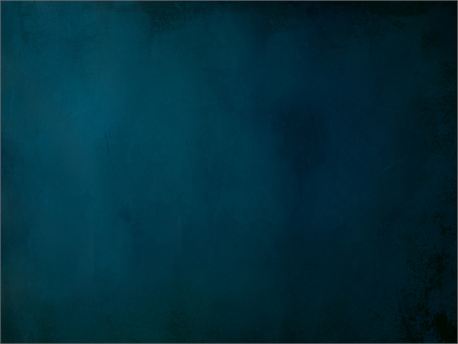 挪亞之約
(8)神曉諭挪亞和他的兒子說：(9)「我與你們和你們的後裔立約，(10)並與你們這裡的一切活物、就是飛鳥、牲畜、走獸，凡從方舟裡出來的活物立約。(11)我與你們立約，凡有血肉的，不再被洪水滅絕，也不再有洪水毀壞地了。」
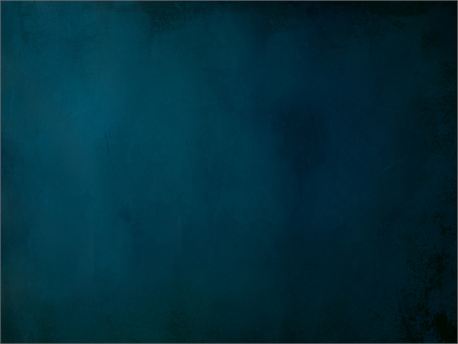 挪亞之約
(12)神說：「我與你們並你們這裡的各樣活物所立的永約是有記號的。(13)我把虹放在雲彩中，這就可作我與地立約的記號了。
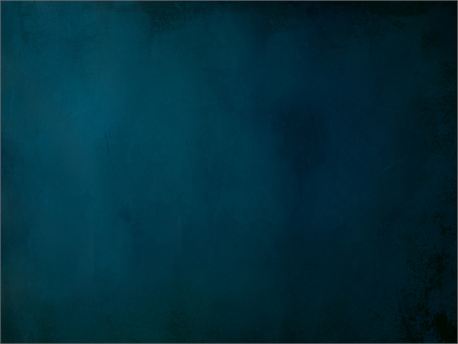 亞伯拉罕之約
創 12:1-4
耶和華對亞伯蘭說：「你要離開本地、本族、父家，往我所要指示你的地去。(2)我必叫你成為大國。我必賜福給你，叫你的名為大；你也要叫別人得福。(3)為你祝福的，我必賜福與他；那咒詛你的，我必咒詛他。地上的萬族都要因你得福。」
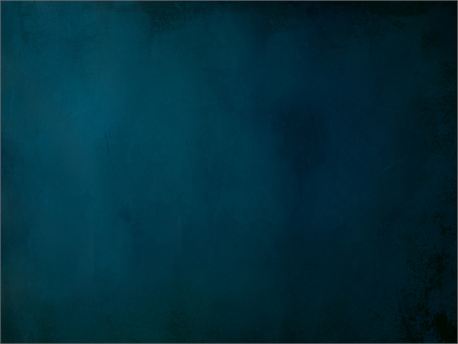 亞伯拉罕之約
(4)亞伯蘭就照著耶和華的吩咐去了；羅得也和他同去。亞伯蘭出哈蘭的時候年七十五歲。
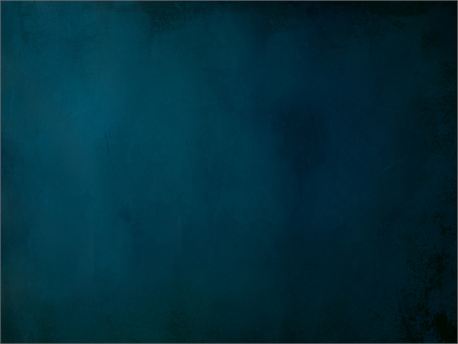 亞伯拉罕之約
創 17:1-8
亞伯蘭年九十九歲的時候，耶和華向他顯現，對他說：「我是全能的神。你當在我面前作完全人，(2)我就與你立約，使你的後裔極其繁多。」(3)亞伯蘭俯伏在地；神又對他說：(4)「我與你立約：你要作多國的父。
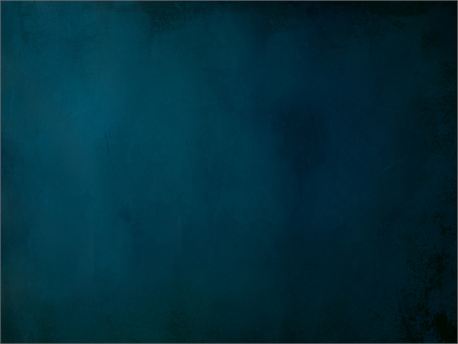 亞伯拉罕之約
創 17:1-8
(5)從此以後，你的名不再叫亞伯蘭(崇高的父)，要叫亞伯拉罕，因為我已立你作多國的父。 (6)我必使你的後裔極其繁多；國度從你而立，君王從你而出。(7)我要與你並你世世代代的後裔堅立我的約，作永遠的約，是要作你和你後裔的神。
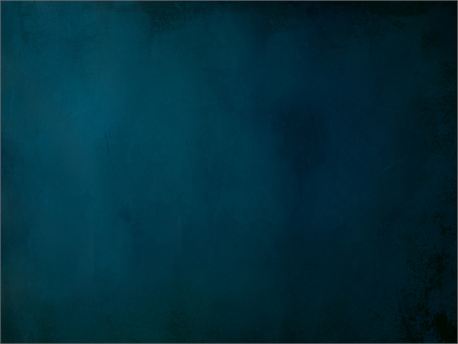 亞伯拉罕之約
創 17:1-8
(8)我要將你現在寄居的地，就是迦南全地，賜給你和你的後裔永遠為業，我也必作他們的神。」
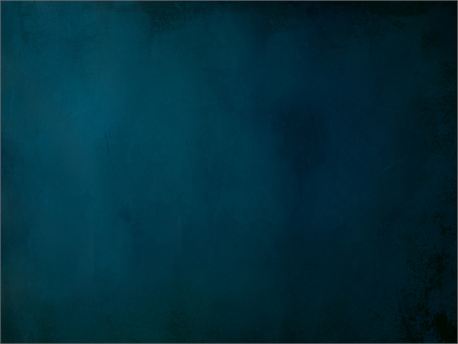 摩西之約
出 24:6-8  
(6)摩西將血一半盛在盆中，一半灑在壇上；(7)又將約書念給百姓聽。他們說：「耶和華所吩咐的，我們都必遵行。」 (8)摩西將血灑在百姓身上，說：「你看！這是立約的血，是耶和華按這一切話與你們立約的憑據。」
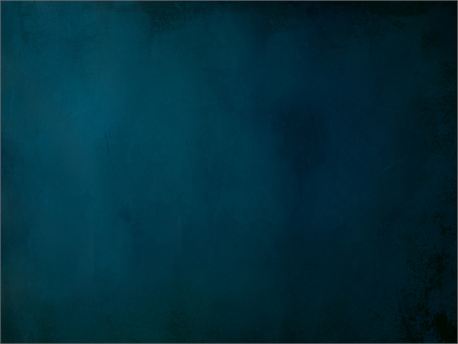 摩西之約
 
申7:9     
所以，你要知道耶和華你的神，他是神，是信實的神：向愛他守他誡命的人守約施慈愛，直到千代。
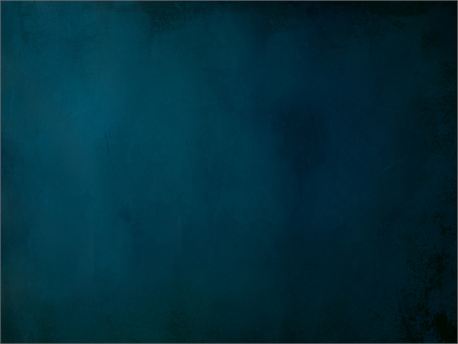 耶穌基督之約 
太26:26-28
他們吃的時候，耶穌拿起餅來，祝福，就擘開，遞給門徒，說：「你們拿著吃，這是我的身體」；(27)又拿起杯來，祝謝了，遞給他們，說：「你們都喝這個；(28)因為這是我立約的血，為多人流出來，使罪得赦。
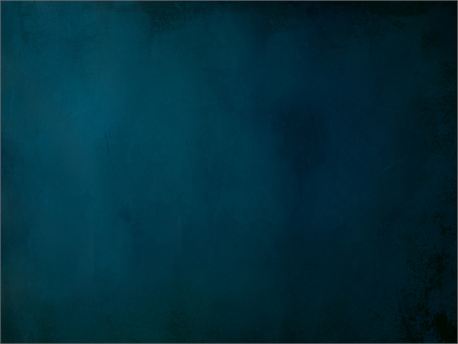 耶穌基督之約 
希8:6-12
(6)如今耶穌所得的職任是更美的，正如他作更美之約的中保；這約原是憑更美之應許立的。(7)那前約若沒有瑕疵，就無處尋求後約了。(8)所以主指著他的百姓說（或作：所以主指前約的缺欠說）：日子將到，我要與以色列家和猶大家另立新約，
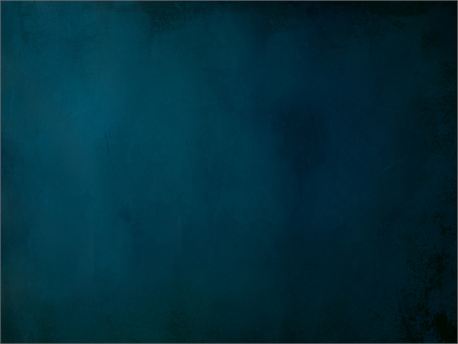 耶穌基督之約 
希8:6-12
(6)如今耶穌所得的職任是更美的，正如他作更美之約的中保；這約原是憑更美之應許立的。(7)那前約若沒有瑕疵，就無處尋求後約了。(8)所以主指著他的百姓說（或作：所以主指前約的缺欠說）：日子將到，我要與以色列家和猶大家另立新約，
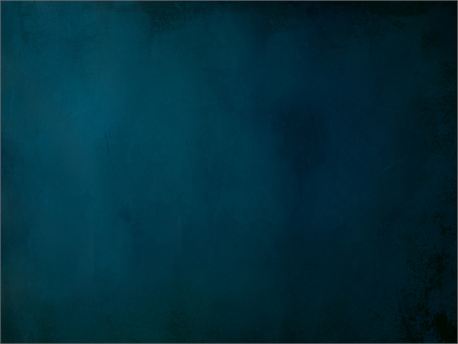 耶穌基督之約 
希8:6-12
(9)不像我拉著他們祖宗的手，領他們出埃及的時候，與他們所立的約。因為他們不恆心守我的約，我也不理他們。這是主說的。(10)主又說：那些日子以後，我與以色列家所立的約乃是這樣：我要將我的律法放在他們裡面，寫在他們心上；我要作他們的神；他們要作我的子民。
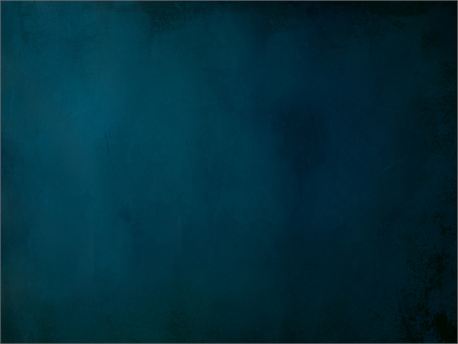 耶穌基督之約 
希8:6-12
(11)他們不用各人教導自己的鄉鄰和自己的弟兄，說：你該認識主；因為他們從最小的到至大的，都必認識我。(12)我要寬恕他們的不義，不再記念他們的罪愆。(13)既說新約。就以前約為舊了；但那漸舊漸衰的，就必快歸無有了。
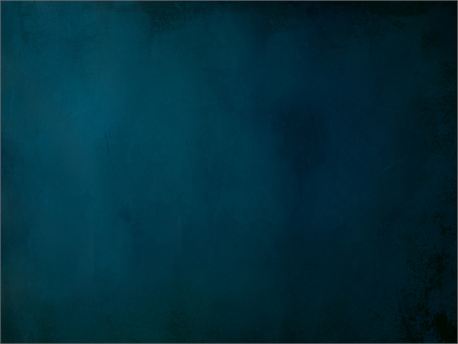 結語
神是與人立約的神
耶穌基督的新約
是神無比恩慈的恩約